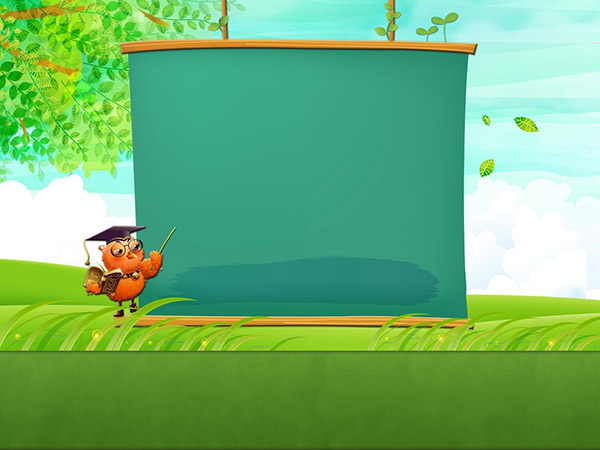 PHÒNG GIÁO DỤC VÀ ĐÀO TẠO QUẬN LONG BIÊNTRƯỜNG MẦM NON HOA SỮA
Hoạt động: Làm quen với toán: 
Đếm đến 3, nhận biết nhóm số lượng 3
Đối tượng: Mẫu giáo bé
Giáo viên thực hiện: Trần Thị Thương
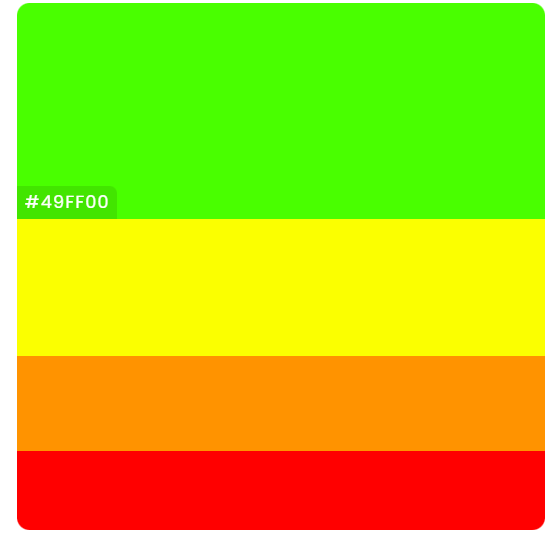 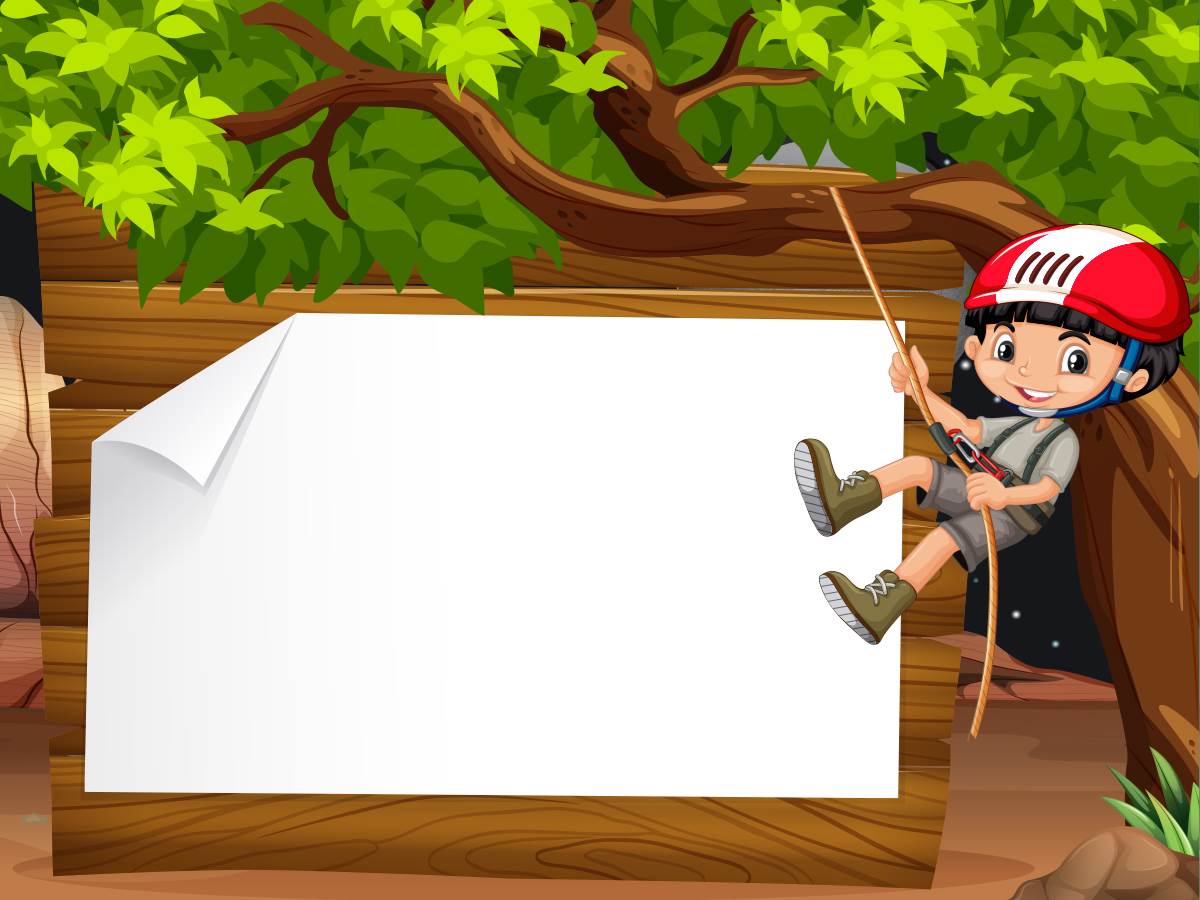 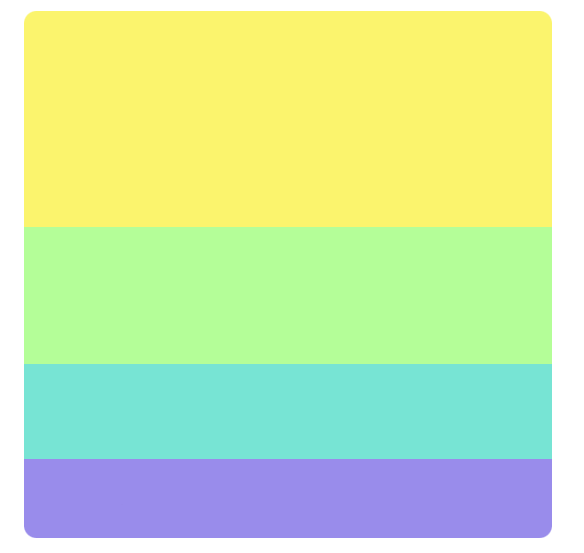 HĐ1: Ôn nhóm số lượng 2
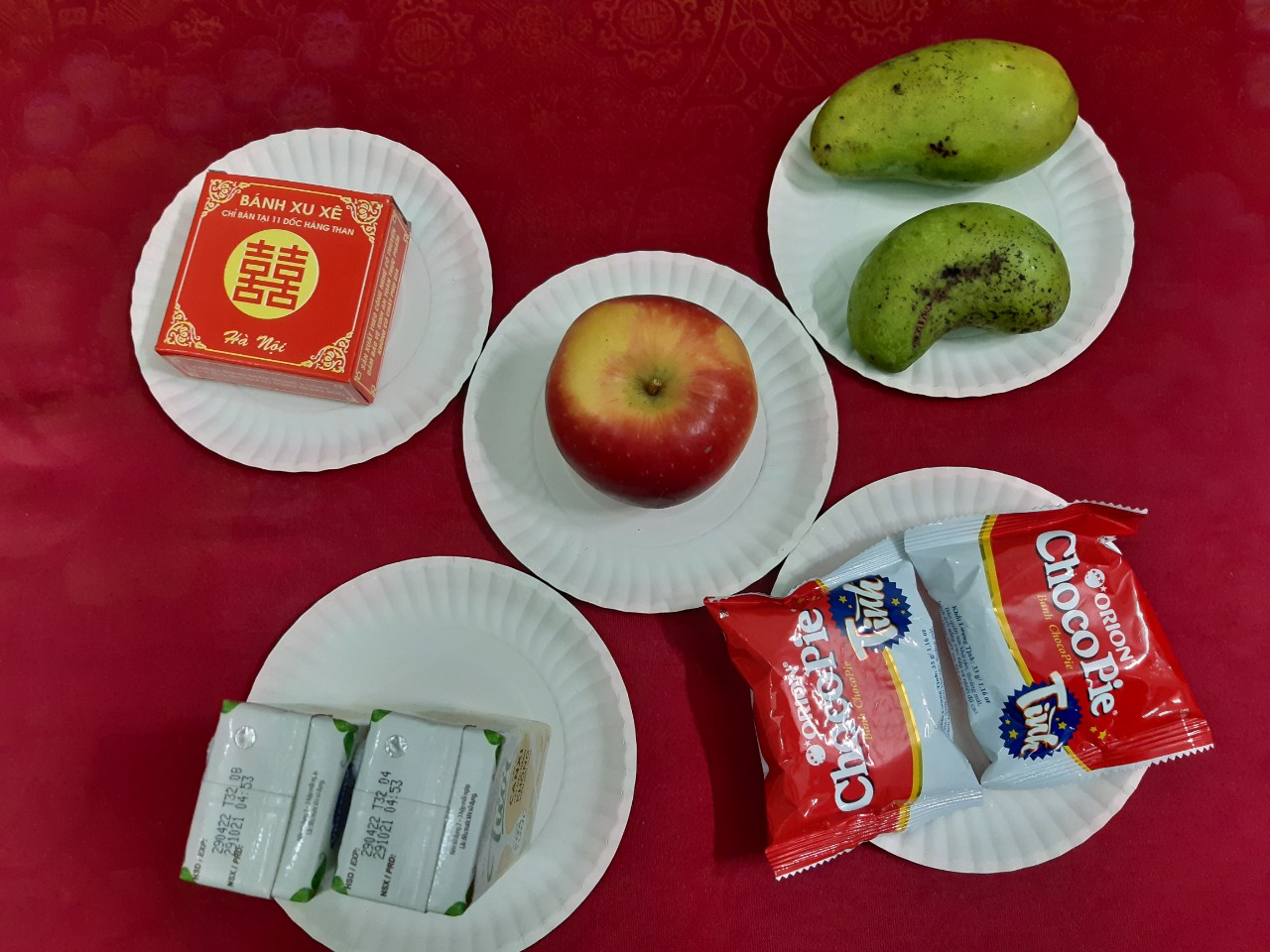 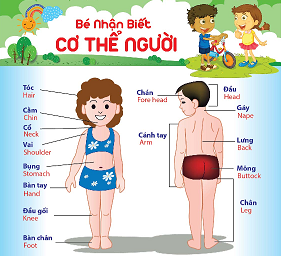 CÁC BỘ PHẬN TRÊN CƠ THỂ BÉ
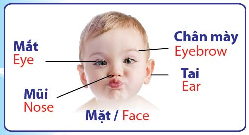 ĐỐ CON  BIẾT MẮT XINH CỦA CON ĐÂU ?
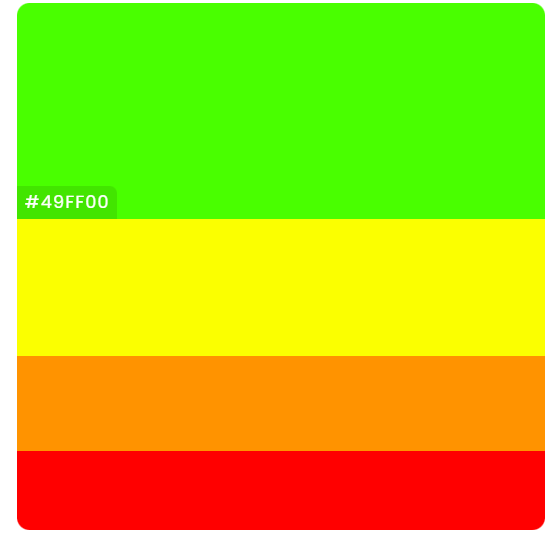 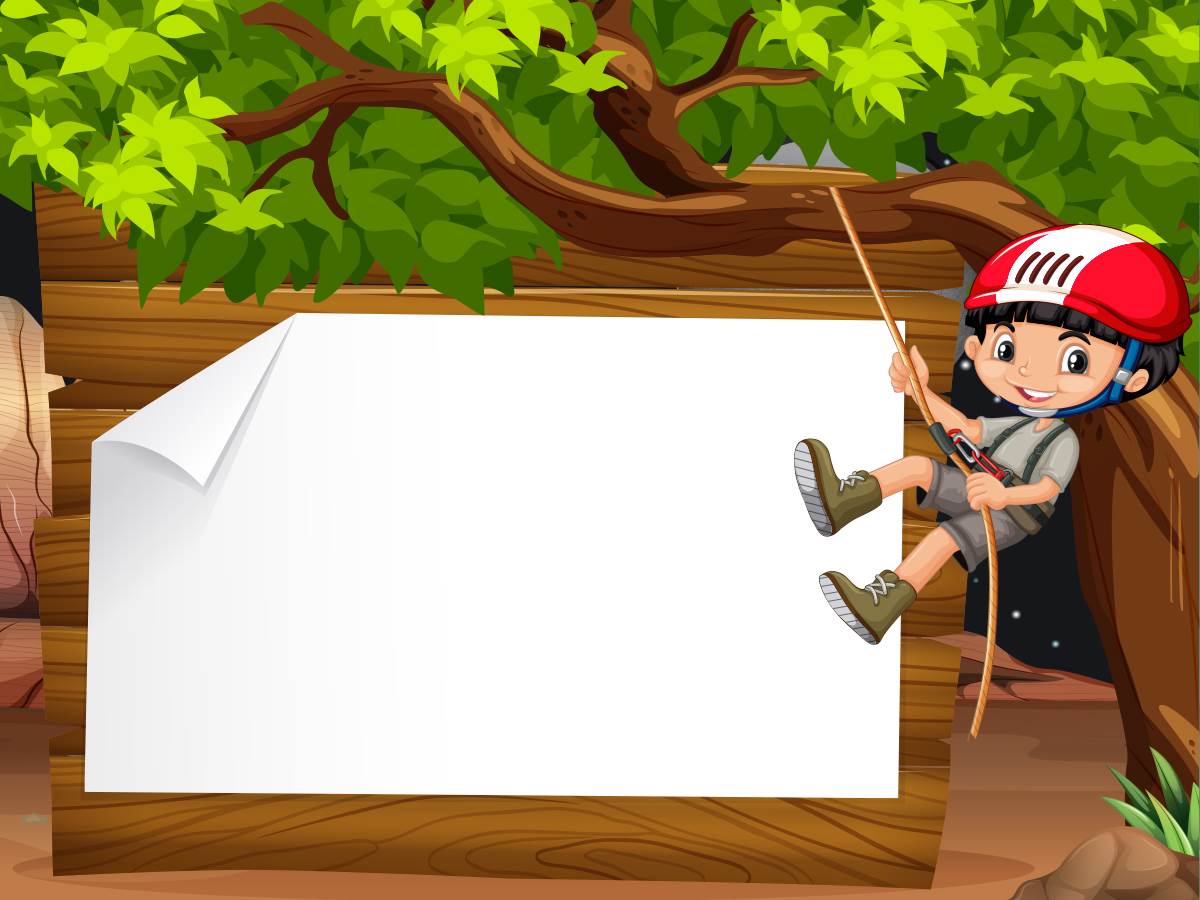 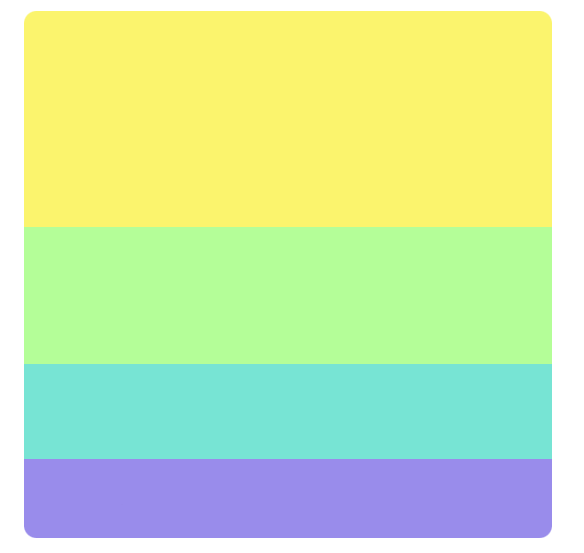 HĐ2: Đếm đến 3, nhận biết nhóm số lượng trong ph
HĐ2: Đếm đến 3, nhận biết nhóm số lượng trong ph
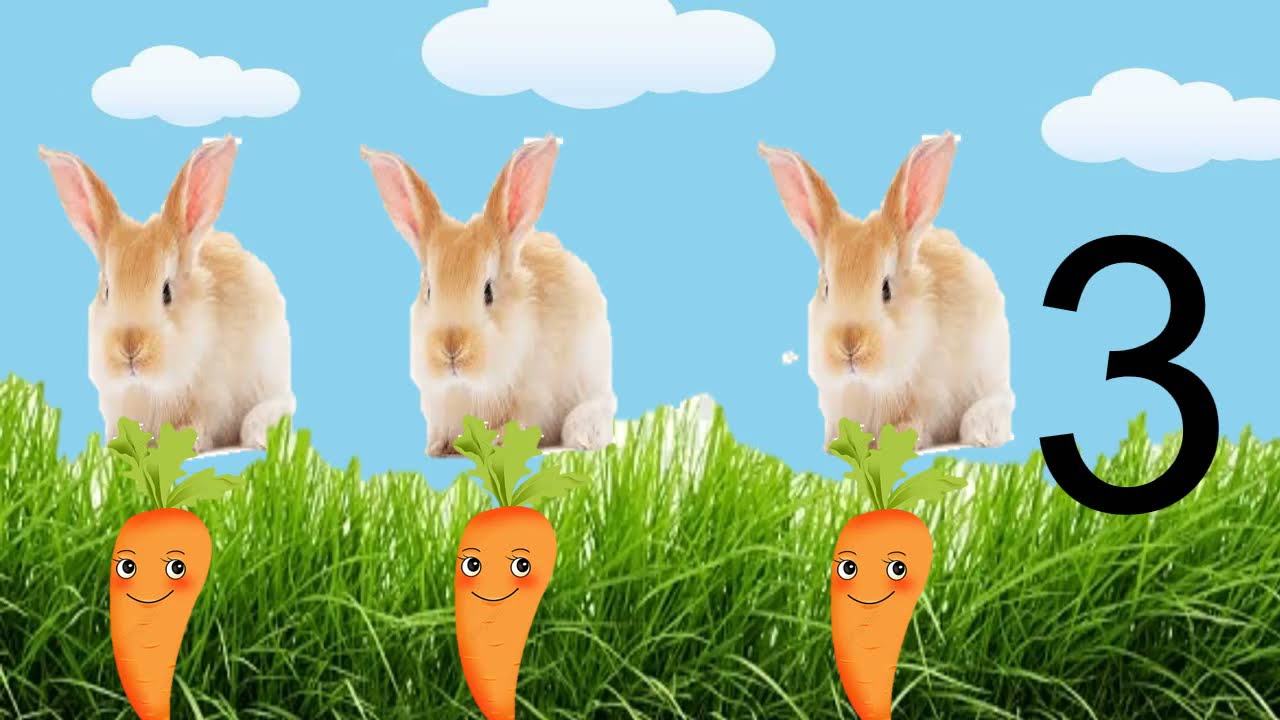 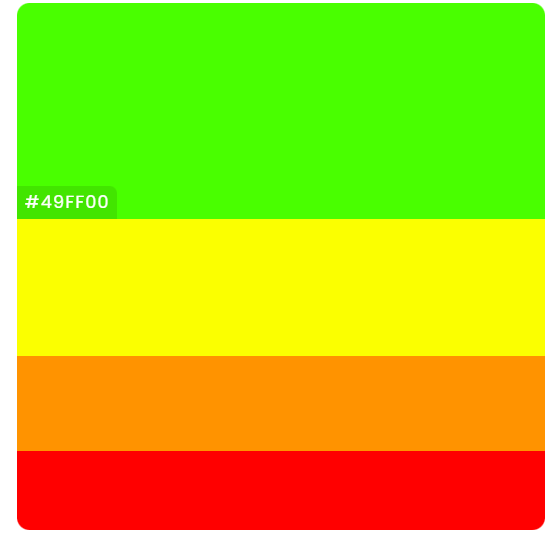 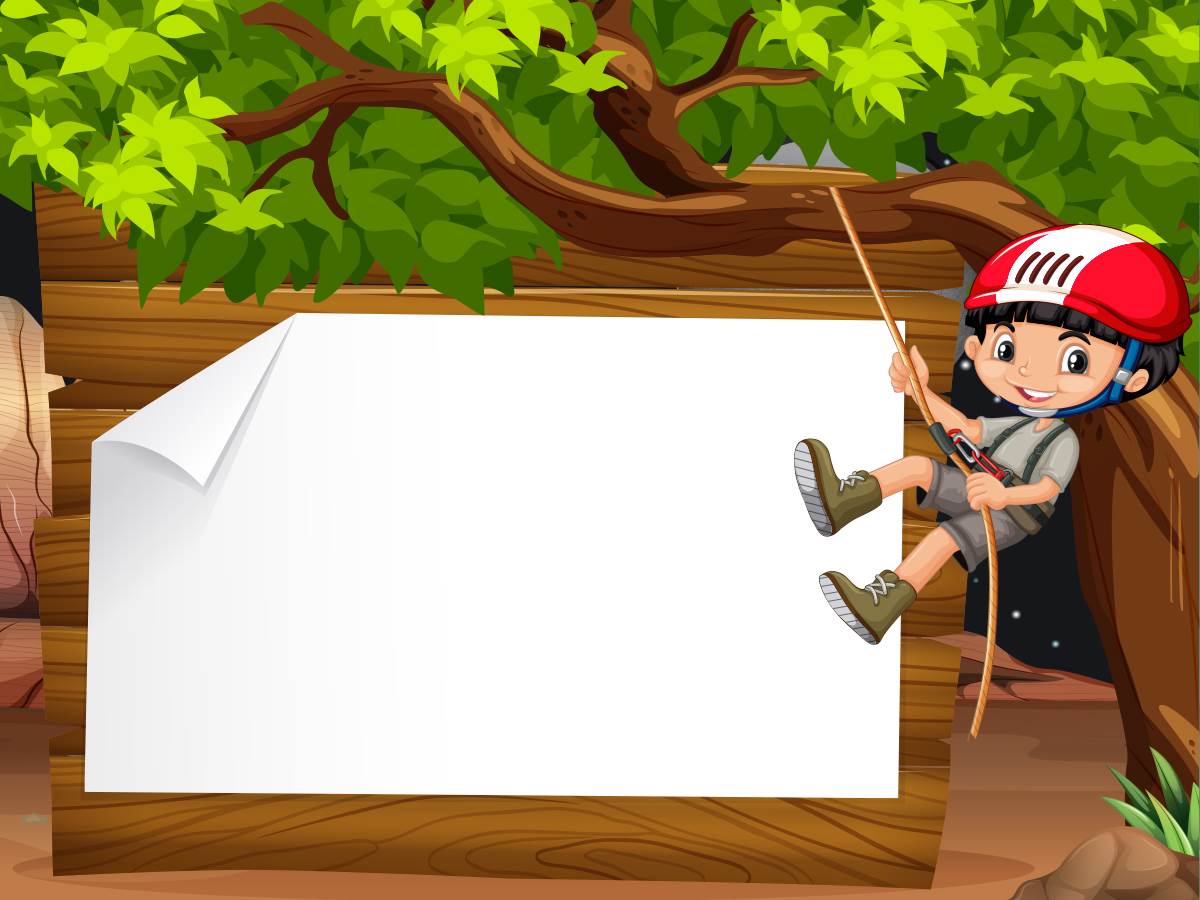 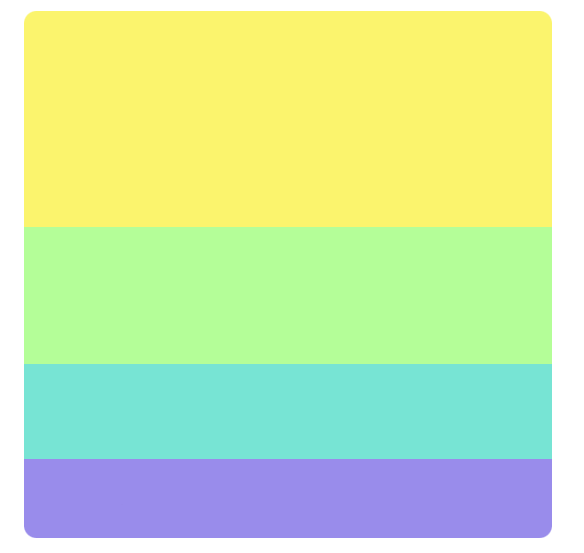 HĐ3: Ôn luyện, củng cố
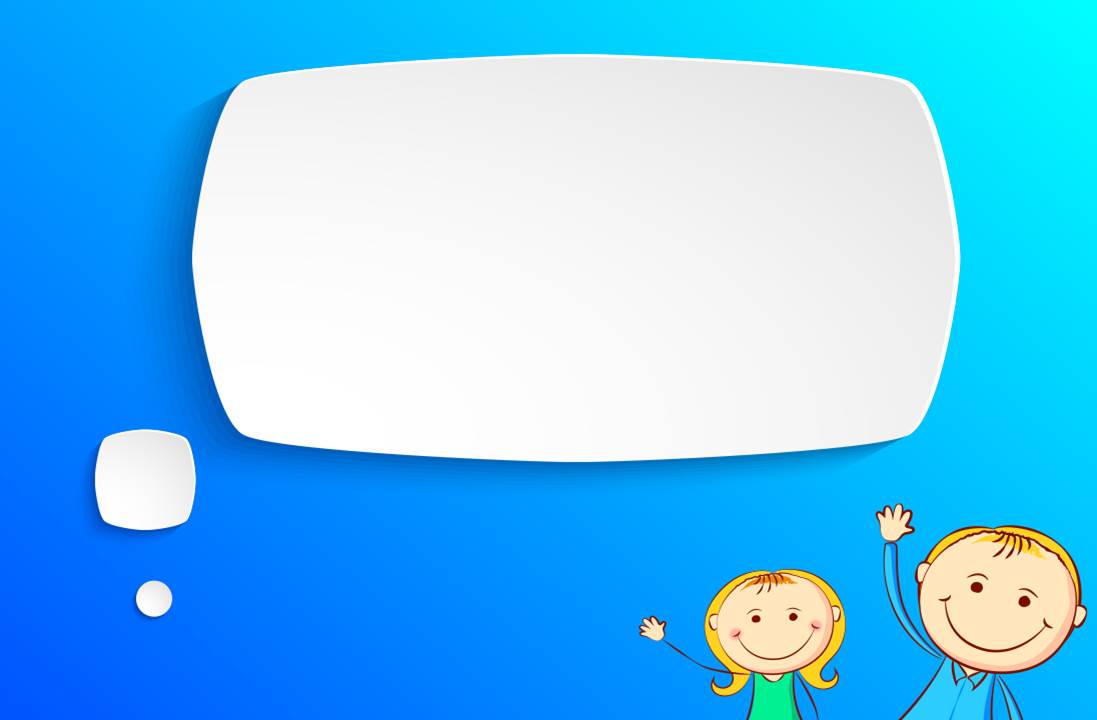 Trò chơi:
- Vỗ tay 3 tiếng
- Giậm chân 3 cái
- Giơ 3 ngón tay
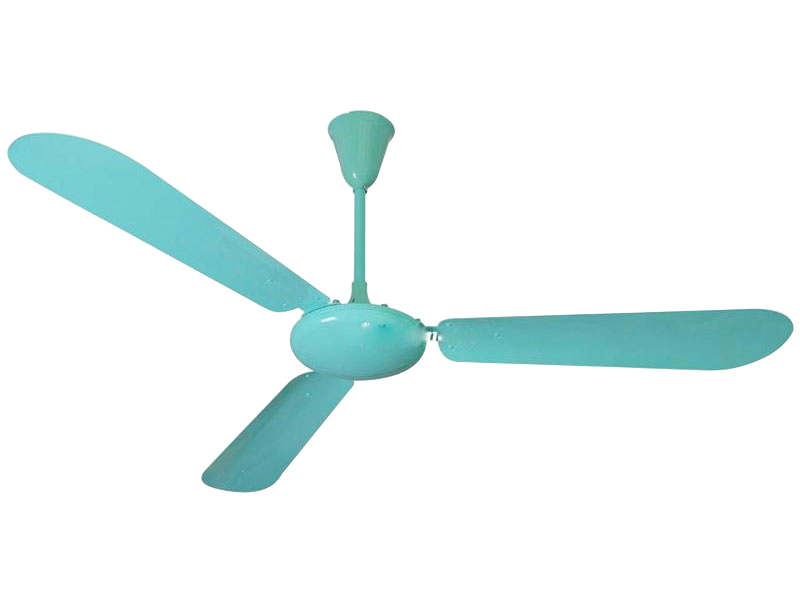 ĐỐ BÉ CÁI QUẠT CÓ MẤY CÁNH?
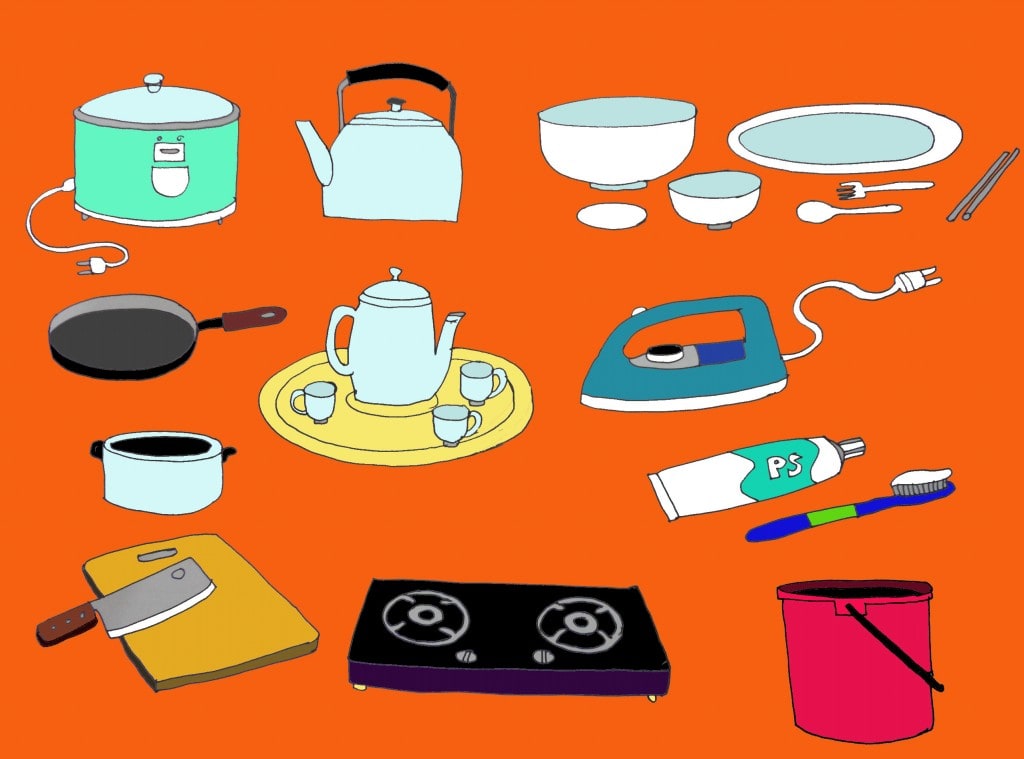 BÉ HÃY ĐẾM XEM MỖI ĐỒ VẬT CÓ SỐ LƯỢNG LÀ MẤY?
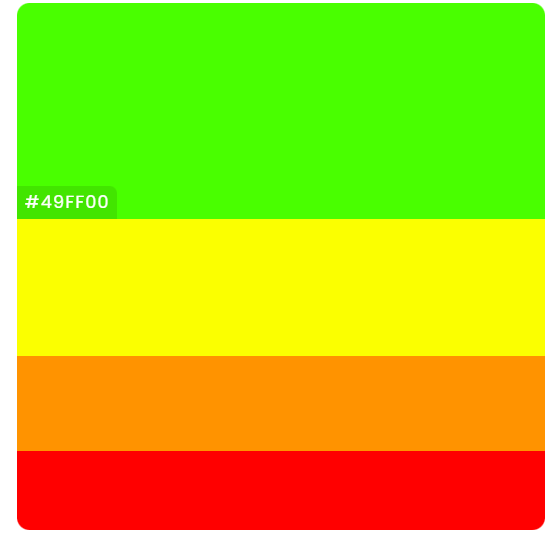 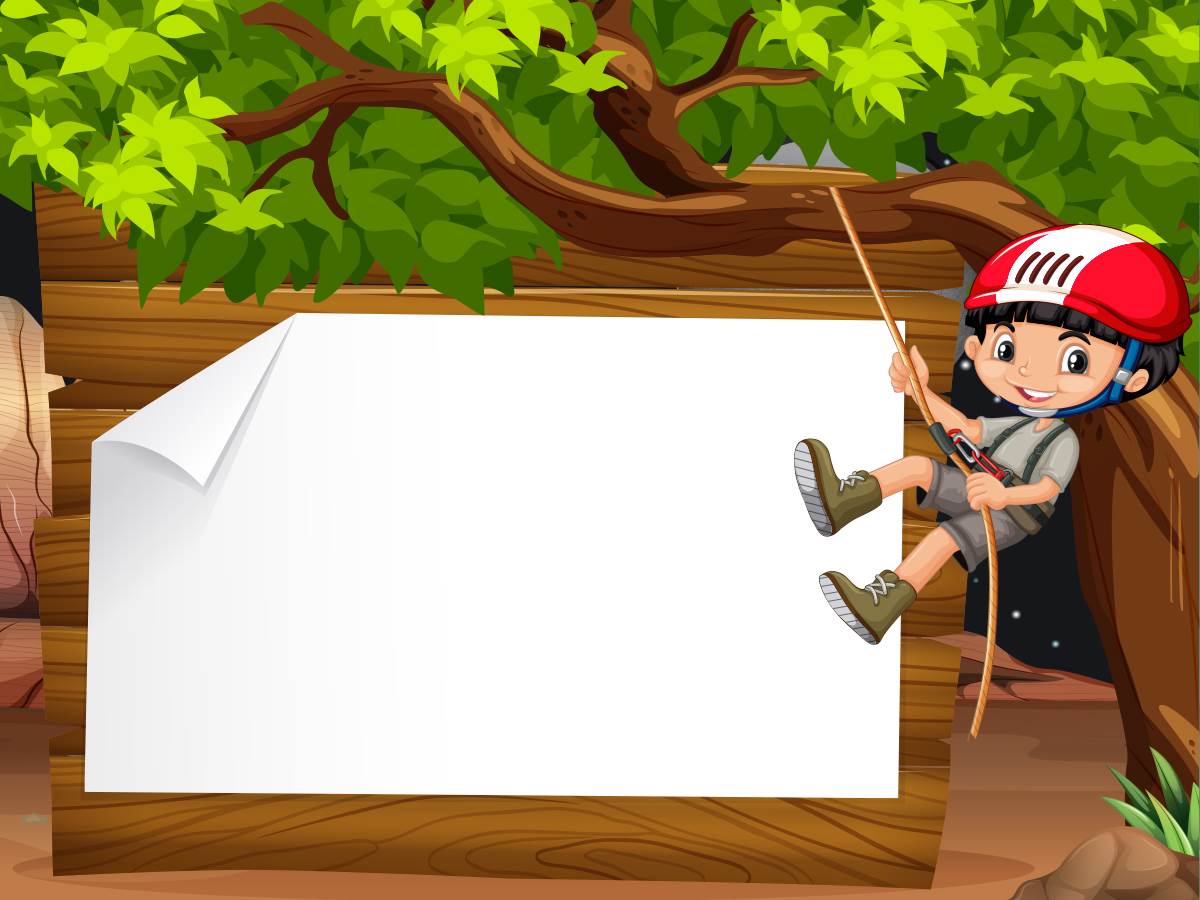 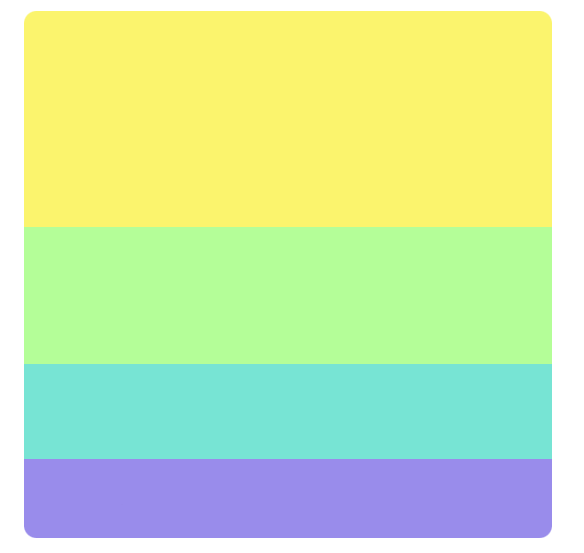 Xin chào và hẹn gặp lại các con trong những buổi học sau !